Jesus Curses the Fig Tree
Mark 11:12-14, 20-26
[Speaker Notes: Jesus Curses the Fig Tree
Mark 11:12-14, 20-26
Introduction
The day after Jesus’ triumphal entry, on His way to Jerusalem He cursed a fig tree.
The next day He taught His disciples what His actions meant.
There are a few lessons to be learned from this interesting account of Jesus’ actions.]
A Teaching Opportunity
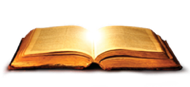 Jesus was not ignorant of fig season     (v. 13).
His disciples were present (v. 12, 14).
Jesus used the tree.
Colossians 1:16; Psalm 148; John 13:13
[Speaker Notes: Teaching Opportunities
Jesus is Omniscient
“for it was not the season for figs” (v. 13)
Jesus was aware of the season for figs. His humanity did not limit His divine nature.
“having leaves” – In Palestine fig trees normally produced fruit and then leafed out.
The sight of leaves suggests to the average eye that it was with figs.
Jesus knew this, but knew that it had no figs.
Why then did he go to see “if perhaps He would find something on it”?
 Jesus saw a teaching opportunity
His disciples were with Him.
“They had come out” (v. 12); “And His disciples heard it” (v. 14)
Jesus used this instance to teach His disciples at that moment, and later when they were impressed with how soon it had withered away.
Jesus maintained a spiritual perspective throughout His physical life.
Sometimes we tend to get caught up in the physical life, and fail to notice spiritual opportunities!
Colossians 4:2-4 – We need to pray for opportunities for the word, and seek them out! When we find them, take advantage of them!
Some claim that this was an unnecessary attack on nature, and was out of character for Jesus. Was it?
All things are for Him – Colossians 1:16; Psalm 148 (“Let them praise the name of the Lord”)
Our society has a skewed view of nature. These things don’t take precedence over lives of men, and they are here for us to use.
He used the tree to serve His purpose – John 13:13 (He is Teacher and Lord – talking to disciples after washing their feet)
What was He teaching? ]
What was He teaching?
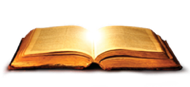 We Must Bear Fruit!
Luke 8:15 ; John 8:31; 1 John 3:7-9 ; 1 Peter 3:15-16
[Speaker Notes: Bear Fruit!
Jesus used the tree as a teaching metaphor.
It had leaves, which usually meant there would be fruit. – But there wasn’t any fruit.
The tree had a purpose to fulfill. Instead of fulfilling that purpose, it merely gave the appearance of fulfilling that purpose.
Christians have a purpose.
Luke 8:15 – Jesus used this form of teaching often (parables – the sower).
The purpose of sowing the seed was for the soil to accept it and bear fruit.
John 8:31; 1 John 3:7-9 – A disciple is one who abides in His word, and bears the fruit of righteousness.
Matthew 7:15-20 – False teachers are known by their fruits. This is only so because everyone is known by their fruits.
1 Peter 3:15-16 – Our fruits reflect who we really are. Those who defame us are ashamed because they realize that we are a good tree bearing good fruit.
In the same way does the word work in men – Hebrews 4:11-12
If we hear the word and don’t obey it we are shown to be dishonest, and not lovers of the truth.
What if we bear bad fruit, or no fruit at all? ]
What was He teaching?
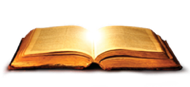 We Must Bear Fruit!
Luke 8:15 ; John 8:31; 1 John 3:7-9 ; 1 Peter 3:15-16 
Fruitlessness has its Consequences!
John 15:1-8 ; Matthew 25:41; Mark 11:15-19
[Speaker Notes: Consequences of Fruitlessness
Jesus cursed the fig tree.
We find that what Jesus said was a curse (cf. 11:14, 21).
Curse – an imprecation of doom.
Immediate signs of change (cf. Matthew 21:19), but later they saw it had dried up from the roots (cf. 11:20)!
In other words the tree was destroyed.
There are consequences to not bearing fruit.
John 15:1-8 – Jesus requires that we bear fruit. If we do not we are no use.
Matthew 25:41 – Those who do not bear fruit are those who are cursed.
Immediate context gives an example.
11:15-19 – The temple was purposed toward prayer and worship, but was being used for something else.
In addition, the scribes and chief priests, who were supposed to be religious leaders, were tolerating such.
They had an appearance as the tree, but were indeed fruitless. (or bearing bad fruit)
While there is the obvious lesson of bearing fruit, and the consequences of not bearing fruit, notice the lesson Jesus taught the disciples when they saw the tree. ]
What was He teaching?
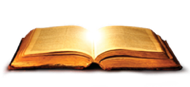 We Must Bear Fruit!
Luke 8:15 ; John 8:31; 1 John 3:7-9 ; 1 Peter 3:15-16 
Fruitlessness has its Consequences!
John 15:1-8 ; Matthew 25:41; Mark 11:15-19
Faith and Prayer are Necessary/Powerful!
Romans 10:17; James 1:5-7; Matthew 6:14-15
[Speaker Notes: The Necessity and Power of Faith and Prayer (cf. 11:22-26)
Faith is necessary, faith is sufficient.
Romans 10:17 – Before considering Jesus’ teaching, we must remember where faith comes from.
Jesus is not saying if you have faith you can accomplish whatever YOU want, but that you can accomplish whatever GOD wants you to accomplish.
Luke 16:27-28 – Rich man wanted to warn his brothers. Abraham said they had the word of God.
Hearing the word of God is sufficient, for it produces faith, and with faith we can accomplish anything God would have us to.
“The things which are impossible with men are possible with God.” – Luke 18:27
Prayer shows faith, and is beneficial. (cf. 11:24-26).
James 1:5-7 – God will give us what we need in order to please Him.
However, when we ask, He will only give it to us if we ask in faith.
The whole concept of offering prayers to God with requests is having the mindset to receive them. Otherwise prayer is not an advantage or benefit.
A lack of faith hinders prayers…
Matthew 6:14-15 – Our relationship with others can hinder our prayers. 
(cf. 11:26)
Part of our bearing fruit includes the fruit of forgiveness. We cannot expect God to forgive us if we don’t want to forgive others ourselves!]
Jesus Curses the Fig Tree
Mark 11:12-14, 20-26
[Speaker Notes: Conclusion
We are expected to bear fruit, have great faith, and pray to our God.
We need to understand the repercussions of failing in these facets of our life.
Jesus has promised “eternal salvation to all who OBEY Him” (Hebrews 5:9).]